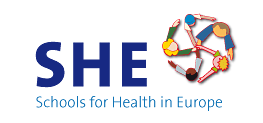 Škole kojepromiču zdravlje
Schools for Health in Europe
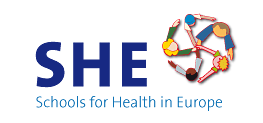 Škola koja promiče zdravlje
neprestano osnažuje svoje kapacitete kao mjesto zdravog življenja, učenja i rada
uključuje aktivnosti koje poduzimamo kako bi unaprijedili i/ili zaštitili zdravlje svih unutar školske zajednice 
uključuje napore za stvaranjem zdrave školske okoline, školske politike i nastavnog plana i programa.
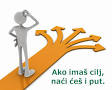 CILJEVI
shvaćanje važnosti osobnog zdravlja i odgovornosti za zdravlje (vlastito, pojedinca i zajednice) 
usvajanje zdravih životnih navika 
djelovanje u okruženju mira i sigurnosti, razumijevanja i podrške
djelovanje u zdravom socijalnom i fizičkom okruženju uz očuvanje okoliša 
razvoj vlastitog samopoštovanja i samopouzdanja te poštivanje drugih
razvoj međusobnog rada i komunikacije
Zašto je važno biti škola koja promiče zdravlje?
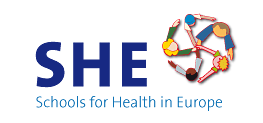 bolja postignuća u učenju;
bolje zdravlje učenika i djelatnika;
bolja skrb za učenike;
bolja atmosfera u školi ;
veće zadovoljstvo radnim mjestom
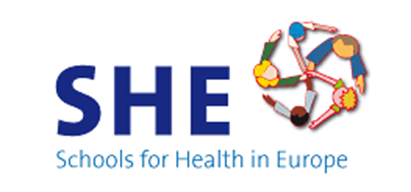 SHE u Hrvatskoj
Projekt započet 1993. g. uključenjem 11 osnovnih škola
uključeno Ministarstvo zdravlja, Ministarstvo znanosti, obrazovanja i sporta, Hrvatski zavod za javno zdravstvo te Škola narodnog zdravlja „Andrija Štampar" Medicinskog fakulteta Sveučilišta u Zagrebu. 
danas uključeno 47 osnovnih škola u Hrvatskoj
2016. uključeno 9 srednjih škola među kojima je i Srednja škola Krapina.
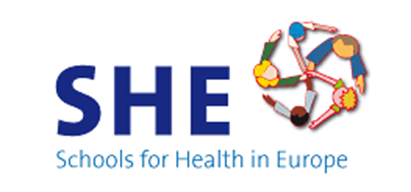 SHE u SŠ Krapina
dugoročni projekt
započeli s aktivnostima u rujnu 2016.
prioritetno područje: djelatnici zdrave škole
(veće zadovoljstvo djelatnika veće zadovoljstvo učenika)
4 glavna cilja:
potaknuti fizičku aktivnost 
smanjiti osjećaj opterećenosti djelatnika
unaprijediti fizičko okruženje škole
unaprjeđenje komunikacijskih procesa
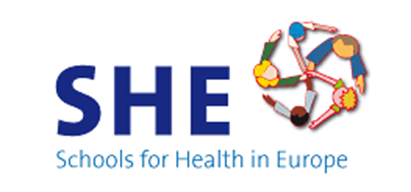 SHE
Hvala na pažnji.

„Acting for better schools, leading to better lives”